WEBS
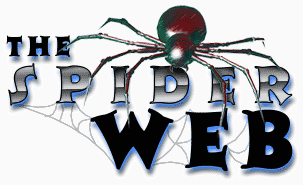 By Rebecca Kinley Fraker
Sheet Web
Sheet webs do not look planned.  Small ones are often called “cobwebs”.
Picture by Rod Crawford
Cobweb
Photo by Jim Stratton
Funnel Web
Almost like a nest, it is deep.
Picture by Rod Crawford
Sheet Web
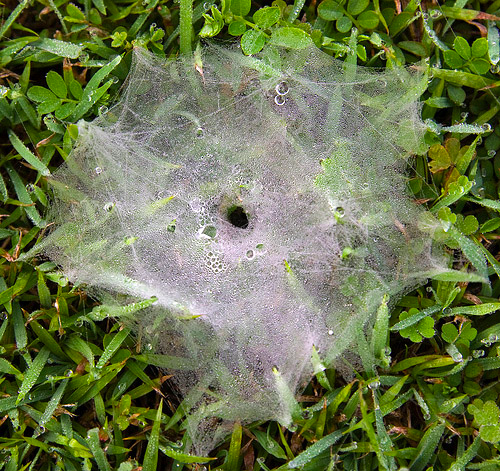 Orb Web
What most people think of as a “spider web”.

Conspicuous because they tend to be large and suspended in midair.

Not the most common type of web.
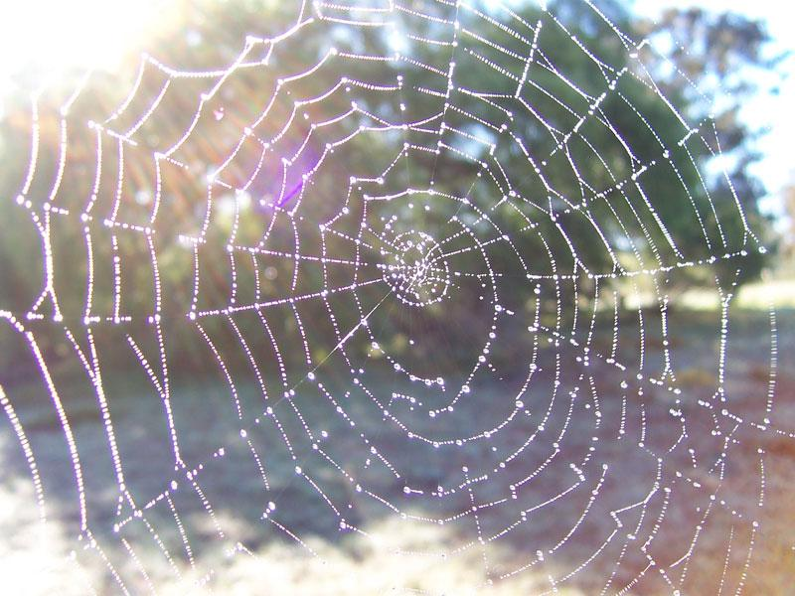 Orb Web
The spider sits in the center and feels vibrations from the prey.
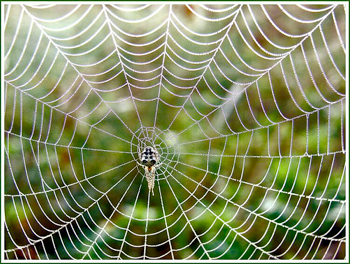 Orb Web
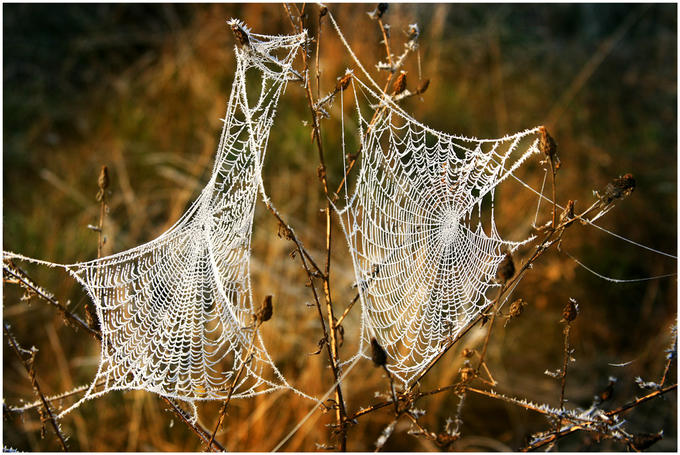 Orb Web
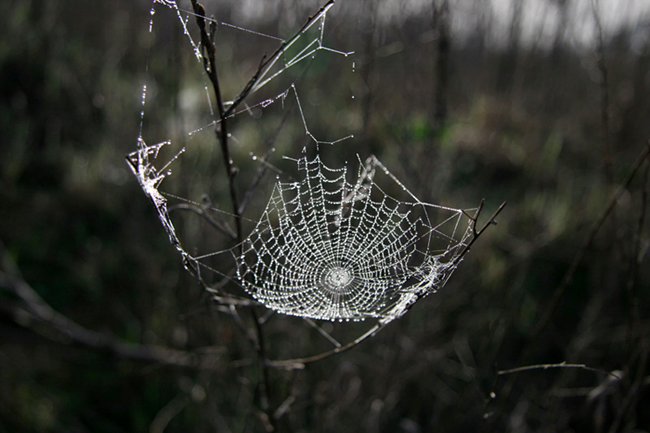 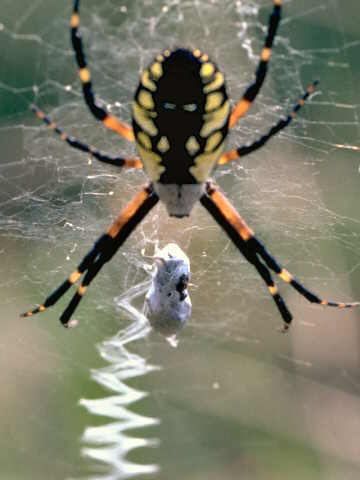 Spiders spin deformed webs when they are exposed to other chemicals such as caffeine or marijuana.
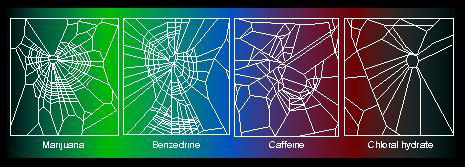 Space Spiders
In 1973, spiders were sent into Space and lived at Skylab.  At first their webs were very strange.  But after a while, they adjusted and the webs became normal.
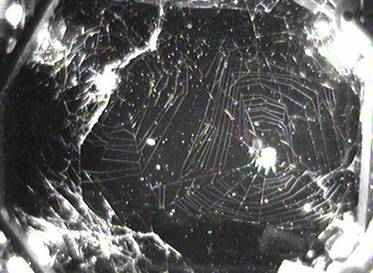 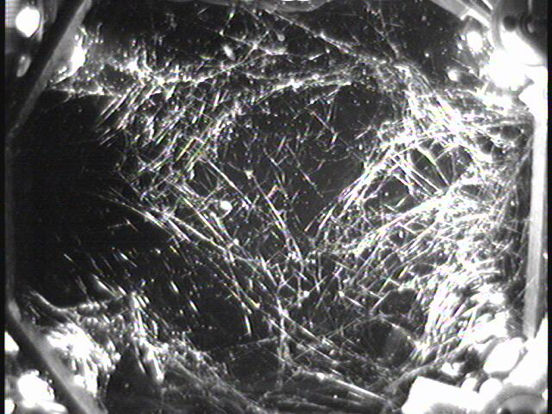 Construction of a wheel web
http://www.xs4all.nl/~ednieuw/Spiders/Info/Construction_of_a_web.html
http://www.conservation.unibas.ch/team/zschokke/movie.php?lang=en
http://www.conservation.unibas.ch/team/zschokke/spidergallery.php?lang=en
Animations of spider web building
http://www.arachnology.be/Arachnology.html
Spider thread can stop an airplane.
http://www.xs4all.nl/~ednieuw/Spiders/Info/SilkBoeing.html